МИНИСТЕРСТВО ФИНАНСОВ 
РЕСПУБЛИКИ КАЗАХСТАН
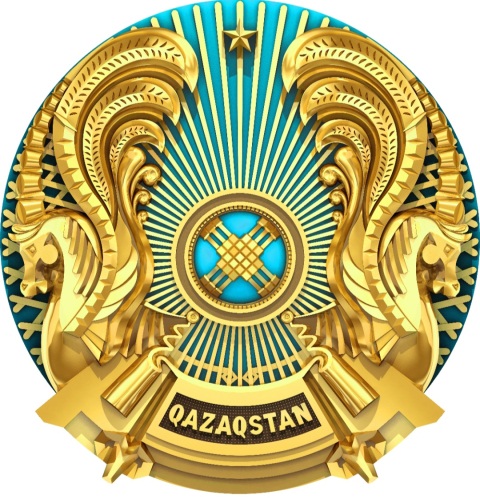 ИТОГИ ПЕРВОГО ЭТАПА
ВСЕОБЩЕГО ДЕКЛАРИРОВАНИЯ
НУР-СУЛТАН 2021
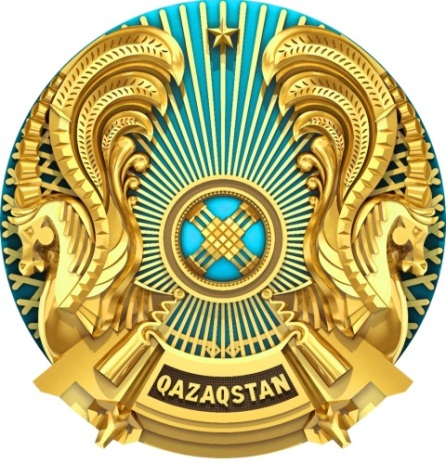 Министерство
финансов
Республики
Казахстан
Этапы всеобщего декларирования
IV ЭТАП
III ЭТАП
I ЭТАП
II ЭТАП
с 2021 года        

Государственные служащие и лица, приравненные к ним, и их супруги;


Кандидаты на государственную и выборную должность и их супруги
с 2024 года

Руководители, учредители (участники) юридических лиц и их супруги;

Индивидуальные предприниматели и их супруги
с 2025 года

Оставшиеся категории граждан
(с 2023 года

Работники государственных учреждений и их супруги;



Работники субъектов квазигосударственного сектора и их супруги
2
2
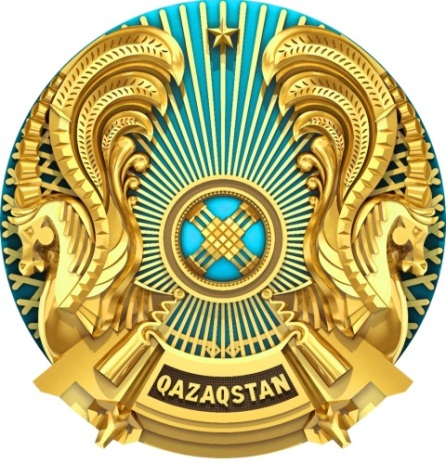 Министерство
финансов
Республики
Казахстан
Цели всеобщего декларирования
ЦЕЛИ
МЕРЫ
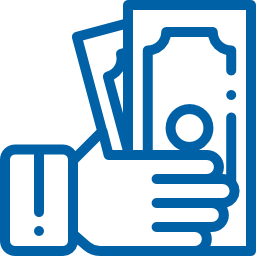 Снижение уровня коррупции
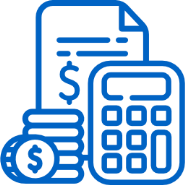 Совершенствование действующего законодательства для введения всеобщего декларирования
Обеспечение дополнительных поступлений
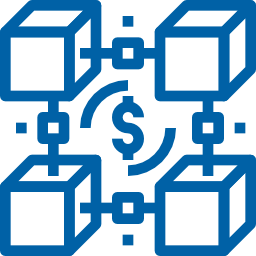 Создание современных и удобных сервисов для населения по декларированию доходов и имущества
Сокращение теневой  экономики
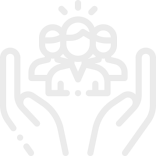 Совершенствование социальной политики
Широкомасштабная разъяснительная работа по вопросам перехода к всеобщему декларированию
Создание надлежащей инфраструктуры для составления и представления деклараций
Создание эффективной системы камерального контроля деклараций физических лиц
3
3
ДЕКЛАРАЦИЯ ОБ АКТИВАХ И ОБЯЗАТЕЛЬСТВАХ
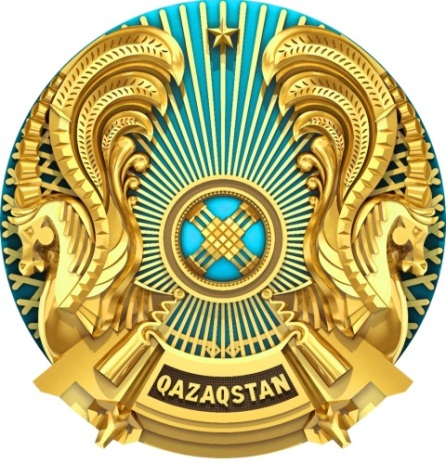 Министерство
финансов
Республики
Казахстан
Имущество за пределами Республики Казахстан
Транспортные средства
Доля участия в уставном капитале юридического лица
Деньги на банковских счетах в иностранных банках
Недвижимое имущество и земельные участки 
  (земельные доли, воздушные и морские суда, суда внутреннего водного плавания)
Имущество в Республике Казахстан и за ее пределами
Имущество в Республике Казахстан и за ее пределами
Ценные бумаги, производные финансовые инструменты
Доля в жилом здании по договору о долевом участии в жилищном строительстве
Инвестиционное золото
Объекты интеллектуальной собственности, авторского права
Наличные деньги в пределах 10000 МРП
Дебиторская/кредиторская задолженность (при наличии нотариально засвидетельствованного договора)
Другое имущество стоимостью свыше 1000 МРП (при наличии оценочной стоимости)
4
4
СПОСОБЫ И СРОКИ ПРЕДСТАВЛЕНИЯ ДЕКЛАРАЦИИ
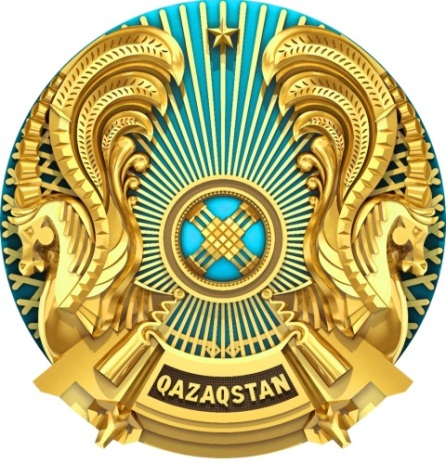 Министерство
финансов
Республики
Казахстан
В электронном виде
На бумажном носителе
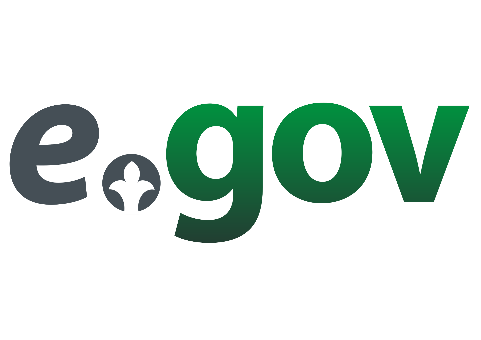 В явочном порядке в орган государственных доходов 
либо в ЦОН
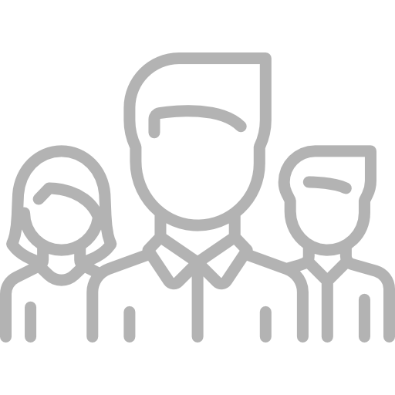 Портал «электронного правительства»
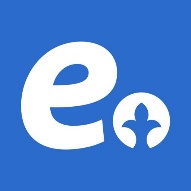 Мобильное приложение
Egov.kz
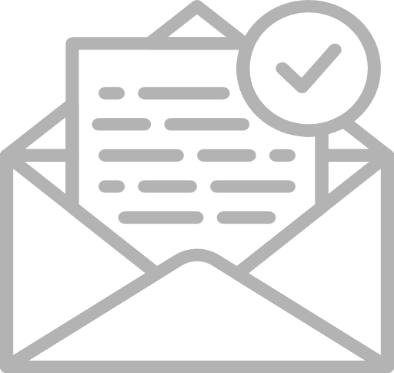 По почте заказным 
письмом с уведомлением
Имущество в Республике Казахстан и за ее пределами
Кабинет налогоплательщика и ИС «Система обработки 
налоговой отчетности
Мобильное приложение
e-Salyq Azamat
e-Salyq
Azamat
НЕ ПОЗДНЕЕ 15 ИЮЛЯ
НЕ ПОЗДНЕЕ 15 СЕНТЯБРЯ
5
5
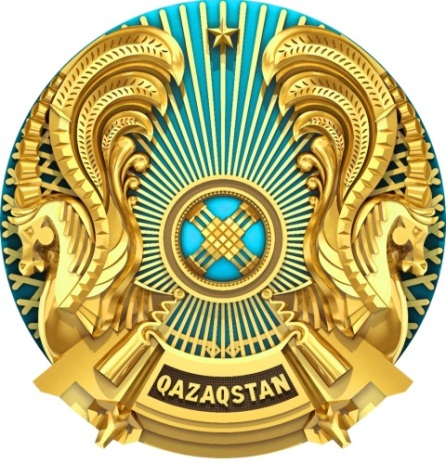 Министерство
финансов
Республики
Казахстан
СТАТИСТИКА ПРИНЯТЫХ ДЕКЛАРАЦИЙ
Количество принятых деклараций
E-Salyq
Azamat
277 833
54,3%
или
Кабинет
НП, СОНО
40,1%
205 643
или
Имущество в Республике Казахстан и за ее пределами
EGOV.KZ
5,5%
или
28 056
На бумажном носителе
или
0,1%
414
511 946
Итого
Декларацию представили 497 283 тыс. физлиц или 103,4%
6
6
БАНКОВСКИЕ СЧЕТА В ИНОСТРАННЫХ БАНКАХ
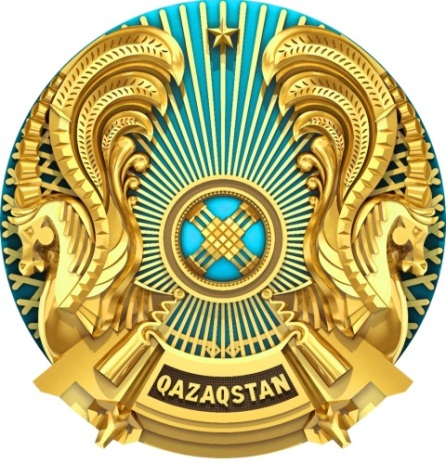 Министерство
финансов
Республики
Казахстан
440 физических лиц имеют банковские счета 
в иностранных банках 58 стран
1. Российская Федерация	             140  

2. Соединенные Штаты Америки 	      65

3. Швейцарская Конфедерация	      38
…

57. Республика Таджикистан		      1

58. Республика Индонезия		      1
Имущество в Республике Казахстан и за ее пределами
7
7
НЕДВИЖИМОСТЬ ЗА ПРЕДЕЛАМИ 
СТРАНЫ
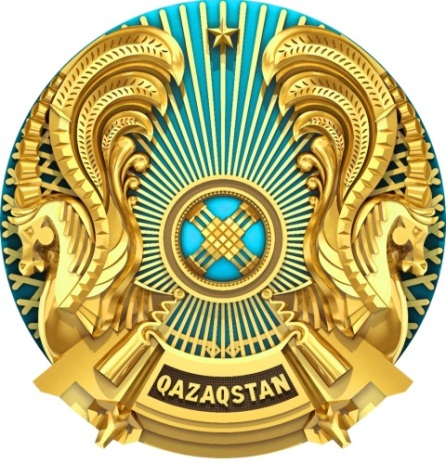 Министерство
финансов
Республики
Казахстан
494 физических лица задекларировали
666 объектов недвижимости за пределами Республики Казахстан в 26 странах
1. Российская Федерация			436  

2. Объединенные Арабские Эмираты 	44

3. Турецкая Республика			       38
…

25. Республика Таджикистан		        1

26. Латвийская Республика		        1
8
8
ТРАНСПОРТНЫЕ СРЕДСТВА 
ЗА ПРЕДЕЛАМИ
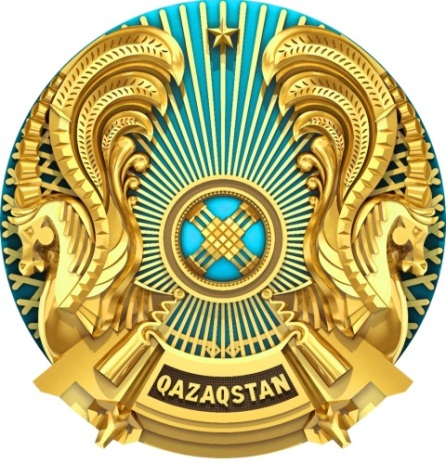 Министерство
финансов
Республики
Казахстан
1030 физических лица задекларировало наличие 
1198 транспортных средств за пределами Республики Казахстан в 49 странах
1. Российская Федерация	       292  

2. Республика Армения			235

3. Япония					221
…

48. Словацская Республика		1

49. Республика Филиппины 		1
9
9
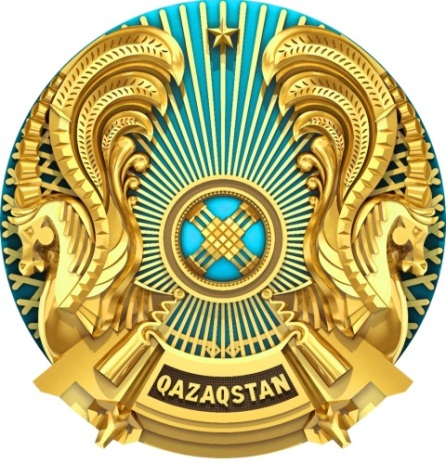 Министерство
финансов
Республики
Казахстан
ДОЛЯ УЧАСТИЯ В ЮРИДИЧЕСКОМ ЛИЦЕ
47 физических лиц отразили наличие 
доли участия в уставном капитале 57 юридических лиц 
за пределами Республики Казахстан в 21 стране
1. Российская Федерация			9  

2. Республика Кипр			       6

3. Объединенные Арабские Эмираты 	5
…

20. Республика Словения			1

21. Турецкая Республика 			1
10
10
ДОЛЯ УЧАСТИЯ В СТРОИТЕЛЬСТВЕ НЕДВИЖИМОСТИ
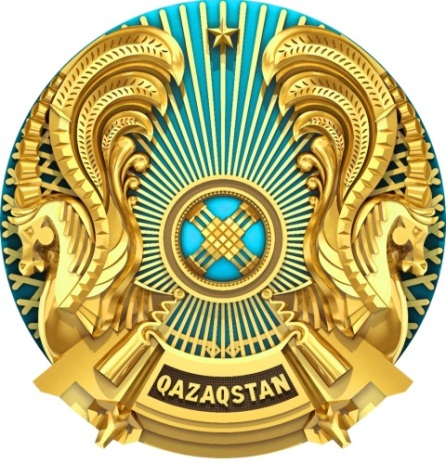 Министерство
финансов
Республики
Казахстан
1585 физических лиц отразили наличие доли участия в строительстве 
1603 объектов недвижимости в 11 странах
1. Республика Казахстан		          1 568  

2. Российская Федерация 			   17

3. Объединенные Арабские Эмираты       5
…

10. Соединенное королевство Ирландия  1

11. Монголия					           1
11
11
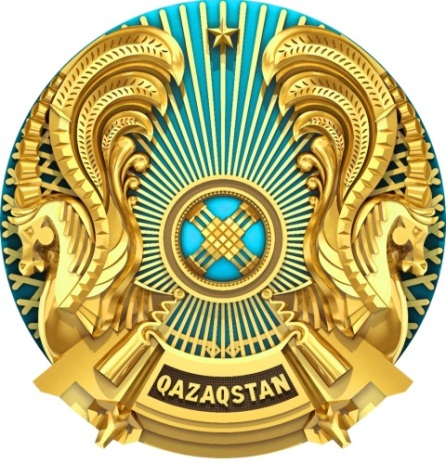 Министерство
финансов
Республики
Казахстан
ПРОЧЕЕ ИМУЩЕСТВО
116 человек задекларировало инвестиционное золото; 
918 человек задекларировало ценные бумаги в 25 странах; 
608 человек имеют паи в 635 паевых инвестиционных фондах;
212 человек имеют 218 объектов интеллектуальной собственности, авторского права;
355 человек имеют дебиторскую задолженность;
578 человек имеют кредиторскую задолженность.
12
12
ПЕРЕДАНО В ДОВЕРИТЕЛЬНОЕ УПРАВЛЕНИЕ
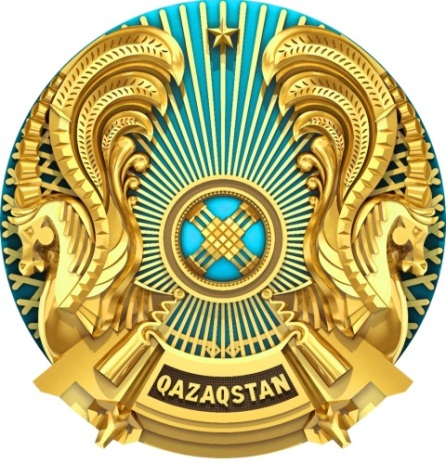 Министерство
финансов
Республики
Казахстан
1 704 физических лиц передали 
2 327 объектов в доверительное управление
Земельный участок					792

Участие в уставном капитале ЮЛ		590

Недвижимость  					446

Земельный пай					444

Транспортное средство				55
13
13
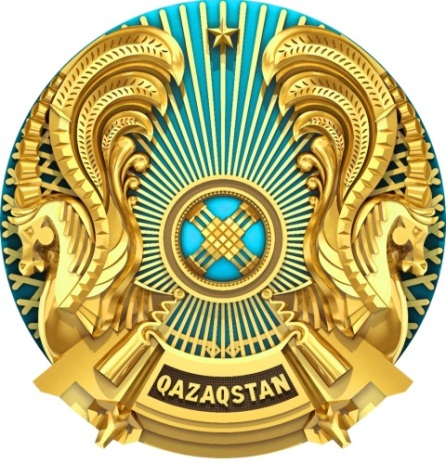 Министерство
финансов
Республики
Казахстан
ДЕКЛАРАЦИЯ О ДОХОДАХ И ИМУЩЕСТВЕ
Имущество и доходы в Республике Казахстан и за ее пределами
Полученные доходы
Налоговые вычеты
Приобретение или отчуждение имущества, подлежащего регистрации
Деньги на банковских счетах в иностранных манках
Недвижимое имущество, подлежащее регистрации
Ценные бумаги зарубежных эмитентов
Дебиторская/кредиторская задолженность (при наличии нотариально засвидетельствованного договора)
Имущество и доходы в Республике Казахстан и за ее пределами
Сведения об источниках покрытия расходов на приобретение имущества
Сведения об источниках покрытия расходов на приобретение имущества
Недвижимое имущество, подлежащее регистрации
Транспортные средства
Доля участия в уставном капитале юридического лица
Ценные бумаги
Доля участия в жилищном строительстве
Инвестиционное золото
14
14
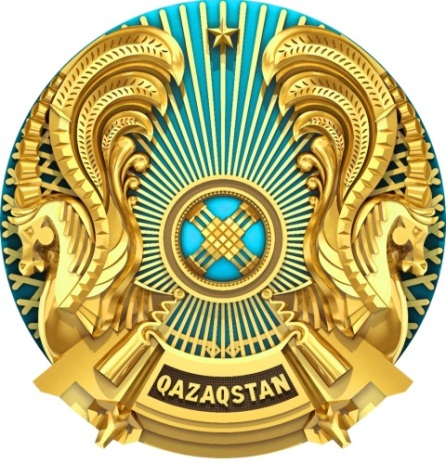 Министерство
финансов
Республики
Казахстан
РАЗЪЯСНИТЕЛЬНЫЕ МЕРОПРИЯТИЯ
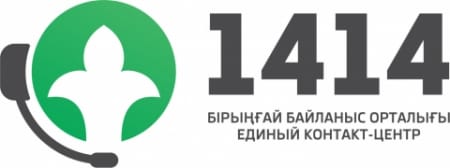 Страницы в Facebook, Instagram, Telegram, 
посвященные  всеобщему декларированию

Прямые эфиры
Информация по всеобщему декларированию
Информационные видео ролики
Объявления о проведении МРР по ВД
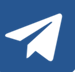 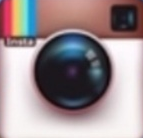 Консультации по вопросам всеобщего декларирования
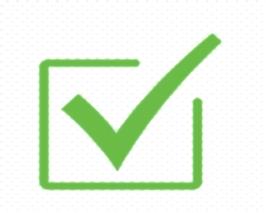 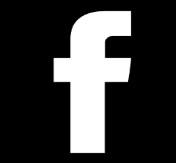 На сайте  kgd.gov.kz 
раздел «Всеобщее декларирование
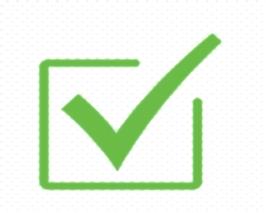 На странице КГД в YouTube
Проводятся прямые эфиры для физических лиц
Размещаются видео ролики по порядку заполнения декларации
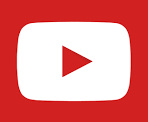 Еженедельные разъяснения через Zoom:
Центральные исполнительные органы
Местные исполнительные органы
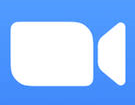 15
15
ДЕКЛАРИРУЙ ДЛЯ БУДУЩЕГО!
г. Нур-Султан, 2021